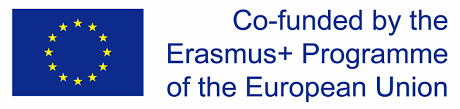 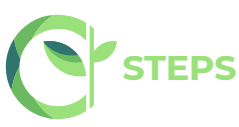 MSc in Sustainable Food Production Systems/STEPSErasmus+, Key Action - 2 Cooperation for innovation and the exchange of good practicesCapacity Building in the field of higher education
project no. 598963-EPP-1-2018-1-AL-EPPKA2-CBHE-JP
STEPS Online Meeting
Feb 05, 2021, time 14:00 – 16:10 PM (time zone CET)

Zoom Meeting
1
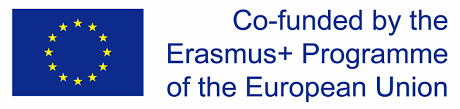 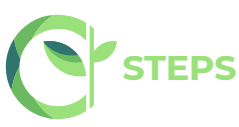 Current Status and Overview of WP5 and WP7
Lead Organisation:
University of Bihac (UNBI)
Emir Mujić 
Ph.D., Assistant professor

Alma Bosnić 
Expert Adviser for International Relations
2
Current status of WP5 and WP7
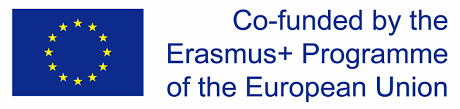 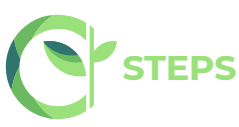 WP5 - Development of infrastructures
5.1 Development of teaching/learning environment (partner countries)

Deliverable 5.1 pre-final version (almost finished report)

    obligation to submit data/information for D5.1 
UC needs to provide us with the latest data on the tender procedure and procurement of remaining equipment, as well as with the pictures of all equipment pieces with EU sticker (photo with a clearly visible sticker „Co -funded by the Erasmus+ program of the European Union“). 
UNSA needs to provide us with pictures of all equipment pieces with the EU stickers, as well as with the inventory numbers.
3
Current status of WP5 and WP7
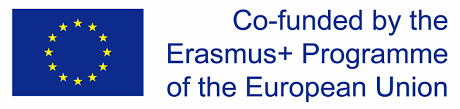 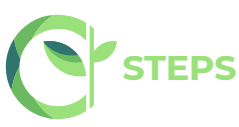 WP 5 - Development of infrastructures
5.2 Development of research labs (partner countries)

Deliverable 5.2 pre-final version (almost finished report)

   obligation to submit data/information for D5.2
UC needs to upload description of the development of two types of laboratories. 
UNSA needs to provide us with a description of the development of two types of laboratories.
4
Current status of WP5 and WP7
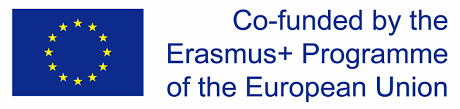 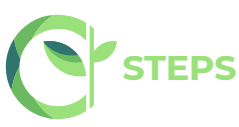 GUIDE FOR SUBMISSION OF ALL DOCUMENTS RELATED TO THE PURCHASE, DELIVERY, OPERATION AND MAINTENANCE OF EQUIPMENT UNDER THE ERASMUS+ STEPS PROJECT IN THE PARTNERS COUNTRIES HEIs
UNBI is obliged to collect, coordinate and deliver to  the project coordinator AUT, all the necessary documentation related to the tender procedure, procurement/purchase, operation and maintenance of equipment 
You should send/provide the same or similar documentation depending on your internal tendering rules and procedures, with translation of the document title. 
UNBI uploaded documentation for the report on GD.
5
Current status of WP5 and WP7
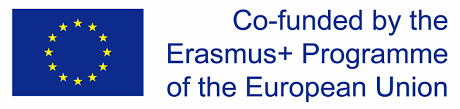 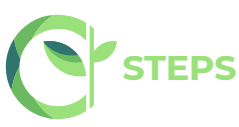 WP 5 - Development of infrastructures
5.3 Development of experiments/simulations and training material    (program countries and partner countries)

done so far
Draft template of the D5.3 Development of experiments/simulations and training material on GD (you can give us any suggestion or comments).
Scientific/Teaching/Technical staff and and MSc students during the implementation of the MSc programme will be asked about the level of satisfaction regarding the equipment installed.
For the purpose of impartial collection and satisfaction level data analysis regarding the STEPS equipment, UNBI designed an online survey for all HEIs partner countries.
you can find the online survey on GD (translate and edit if necessary).
Implementation in the coming period
6
Current status of WP5 and WP7
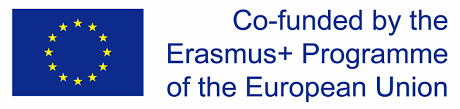 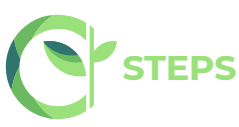 5.3 Development of experiments / simulations and training material
UNBI started teaching at MSc STEPS. For teaching purposes we have already prepared most of 5.3 experiments and training material, and are still working on it. 
This material is ready to be included in the report. 
It remains unknown whether the partners from Kosovo and Albania have worked on the development of these materials since they have not launched MSc STEPS programs at their universities, or whether they plan to work on them soon. This is important to know in order to finalize the report. 
We believe that these project activities must continue regardless of the current state of MSc STEPS in these countries.
7
Current status of WP5 and WP7
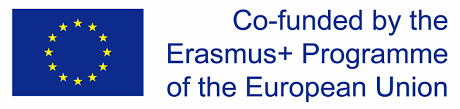 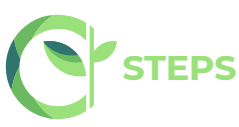 WP7 - STEPS programme delivery
For the implementation of these activities, as well as for the preparation of final reports/deliverable (D7.1 and D7.2) it is necessary to launch and largely have implemented the MSc STEPS.
UNBI will create a draft template for D7.1 and D7.2 in the coming period
UNBI and UNSA are expected to have the necessary information/data for the first versions of D7.1 and D7.2 at the end of 2021.
AUT, EUT, UHZ, UC? - must have initiated and largely implemented MSc STEPS.
8
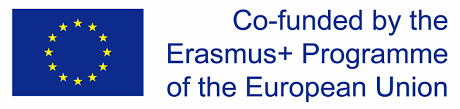 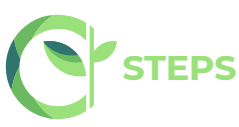 7.1 Development of STEPS programme plan
Deliverable content – required infromation from PC HEIs
documentation/services for students’ admission; 
description/presentations of STEPS programme and courses;
scientific, technical and administrative staff need to be informed about the duration and the program of courses; 
synchronization of  laboratories in order to ensure availability of equipment and staff;
information on the availability of software and infrastructure for MSc STEPS students;
Career offices;
Quality assurance mechanisms
9
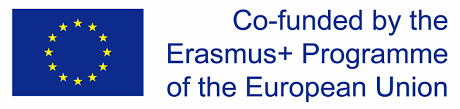 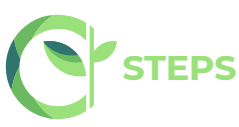 7.2 STEPS programme delivery
Deliverable content – Required information fromPC HEIs
First part of D7.2 (DESCRIPTION OF THE PROJECT) 
„All partner countries HEIs will deliver core courses while elective courses will be delivered by HEIs, according to scientific background of faculty staff, their professional development during the implementation of the project and possible recruitment of additional staff.“ needs to be explained.
During the summer months, ICT centers and labs will be open to students in order to prepare projects, communicate with scientific staff and plan and/or start implementing their thesis work.
10